Seminário contencioso de massa e regulação
MESA DE DEBATE 1: 
O “contencioso de massa” que sobrecarrega o Judiciário tem relação com falhas das Agências Reguladoras?
IGOR VILAS BOAS DE FREITAS
CONSELHEIRO DA ANATEL
Brasília, 20 de junho de 2016
ATRIBUIÇÃO LEGAL
Organizar a exploração dos serviços de telecomunicações
Regulamentação
Fiscalização
Uso
Serviços
Redes
Órbita
Radiofrequência
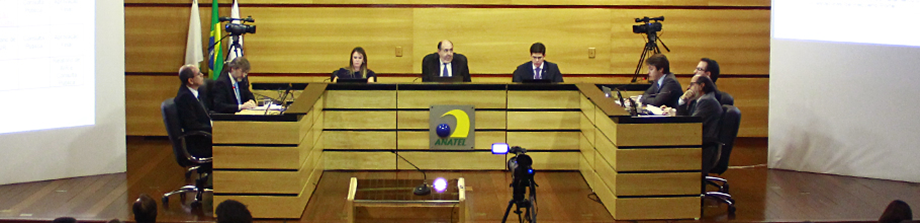 STAKEHOLDERS DO PROCESSO DECISÓRIO
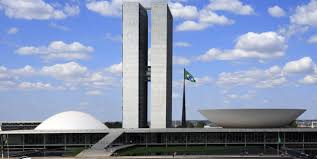 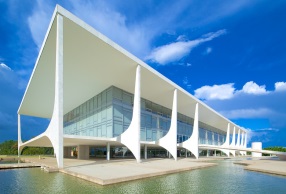 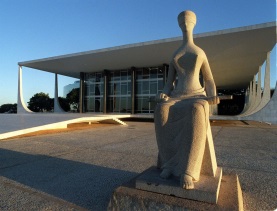 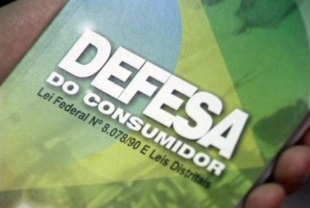 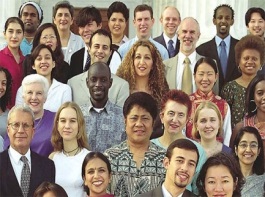 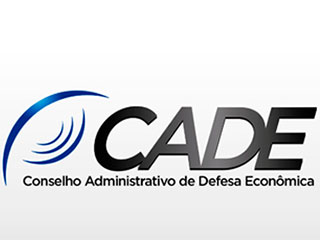 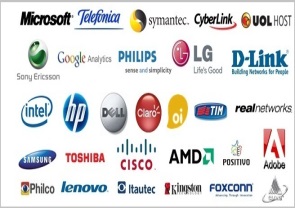 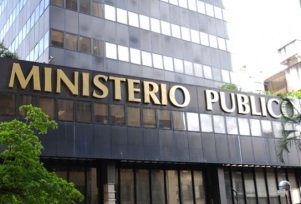 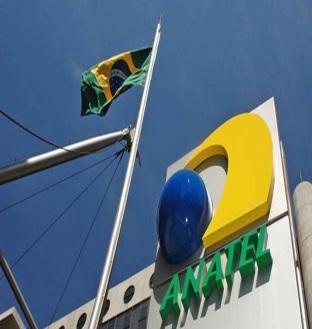 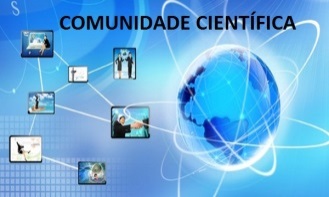 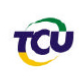 PERSPECTIVAS
PERSPECTIVA DO JUDICIÁRIO
Agência
- Teses formuladas pelo Judiciário podem alterar drasticamente a política regulatória, gerando:
    - Insegurança para investidor
    - Imprevisibilidade de efeitos (ausência de AIR), inclusive para o consumidor
- Agências não tem a estrutura para tratar e solucionar casos individuais.
Judiciário
- Reparação de danos ou a solução de problemas, em bases individuais, gera um contencioso de massa que afeta a qualidade da prestação jurisdicional.
   - Se agências não atuarem preventivamente para reduzir esse contencioso, o Judiciário o fará.
Em 2012, a telefonia aparecia em 4º lugar entre os segmentos com maior litigância em nível nacional, à frente apenas do setor público federal, bancos e setor público estadual, com 6% dos processos em relação aos 100 maiores. 
Respondia por mais ações que o setor público municipal, que aparecia em quinto no ranking.
Fonte: http://www.cnj.jus.br/noticias/cnj/58979-acordo-entre-cnj-e-anatel-busca-estimular-conciliacoes-na-area-de-telecomunicacoes.
PERSPECTIVA DA ANATEL
Agência
- Teses formuladas pelo Judiciário podem alterar drasticamente a política regulatória, gerando:
    - Insegurança para investidor
    - Imprevisibilidade de efeitos (ausência de AIR), inclusive para o consumidor
- Agências não tem a estrutura para tratar e solucionar casos individuais.
Judiciário
- Reparação de danos ou a solução de problemas, em bases individuais, gera um contencioso de massa que afeta a qualidade da prestação jurisdicional.
   - Se agências não atuarem preventivamente para reduzir esse contencioso, o Judiciário o fará.
- O consumidor pode recorrer ao Poder Judiciário para pleitear uma reparação da prestadora, que extrapole o exigido pela regulamentação dos serviços.

- A coexistência de decisões liminares conflitantes prejudica a atuação regulatória da Anatel¹; 

- Ingerência do Poder Judiciário na atividade eminentemente regulatória, que envolve a aplicação de sanção por descumprimento de obrigação previstas em regulamentos ou de remuneração de interconexão de redes entre prestadoras².
Exemplo: 1ª VF (Ação Ordinária nº 47611-75.2014.4.01.3400 )  x 21ª VF (Ação Ordinária nº 47611-75.2014.4.01.3400 ) SJDF sobre Regulamento Geral de  Direitos dos Consumidores - RGC;
Divergência entre a GVT e a TIM (Resp nº 1.171.688 – DF(2009/0242534-7).
REGULAÇÃO DE MERCADO
ATUAÇÃO DA ANATEL
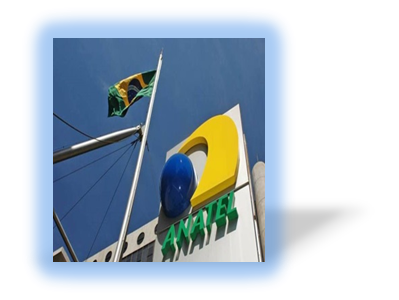 Buscar conter os conflitos na
esfera administrativa
Tornar mais claras as informações 
para o consumidor
Garantir direitos dos usuários
Fomentar a competição
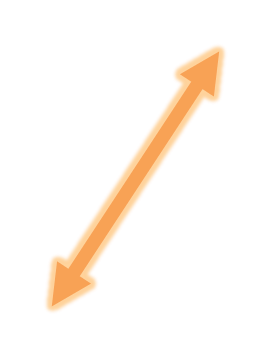 COMO FUNCIONA UMA AGÊNCIA
ATIVIDADE DE REGULAÇÃO
Acompanhamento 
(Coleta de dados e Análise)
Normatização
(Estabelecimento 
de padrões)
Controle
(Intervenção para ajuste comportamental)
ATUAÇÃO DA ANATEL
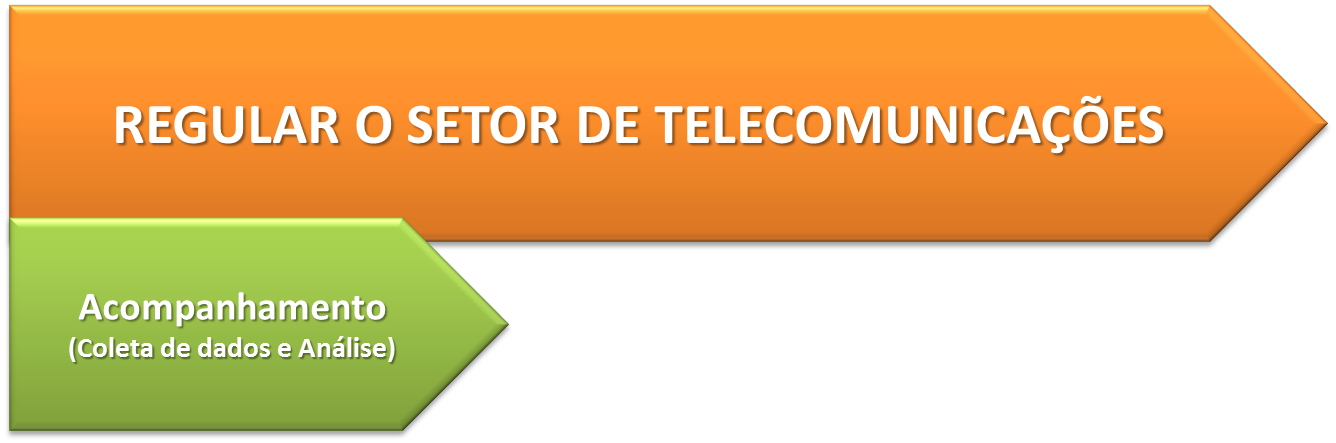 2015
5,26 mil
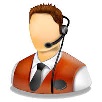 1,47 mil
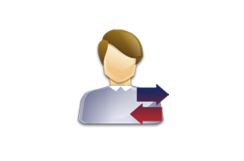 Milhões de atendimentos
A Anatel acolheu em 2015:
4,1 milhões de reclamações de consumidores por intermédio de seus canais de relacionamento;
Desse total, 3,1 milhões de reclamações (75,84 %) foram tratadas em até 5 (cinco) dias úteis pelas prestadoras e 99,5%, em até 90 (noventa) dias.
ATUAÇÃO DA ANATEL
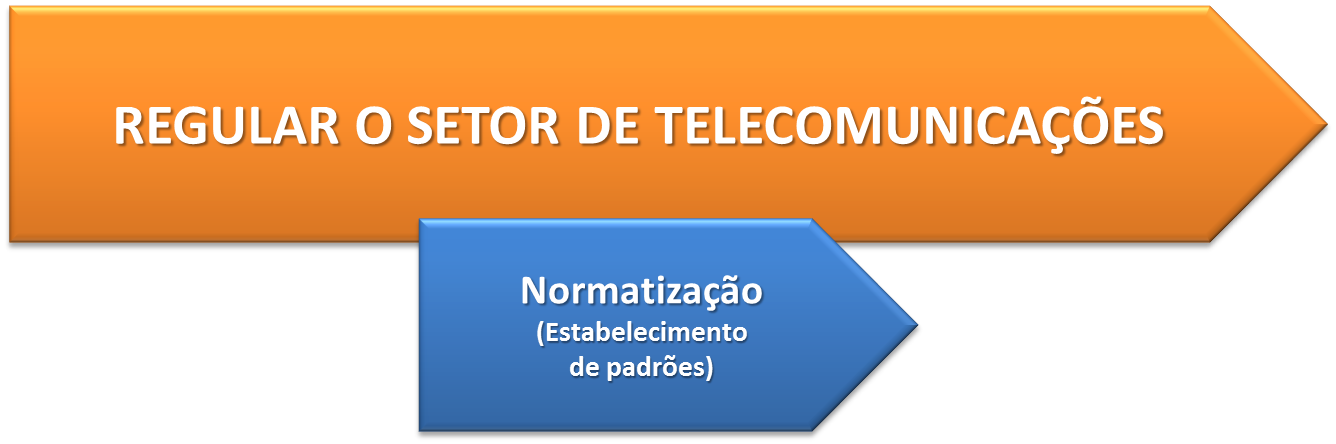 ATUAÇÃO DA ANATEL
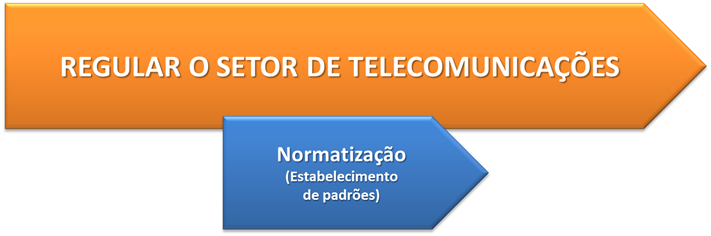 Fonte: ANATEL. Relatório de acompanhamento do setor de telecomunicações – Serviço Móvel Pessoal (SMP) 1.º trimestre de 2016.
ATUAÇÃO DA ANATEL
Nos últimos 5 (cinco) anos: instaurados mais de 16 mil processos  sancionadores relacionados à atividade regulatória
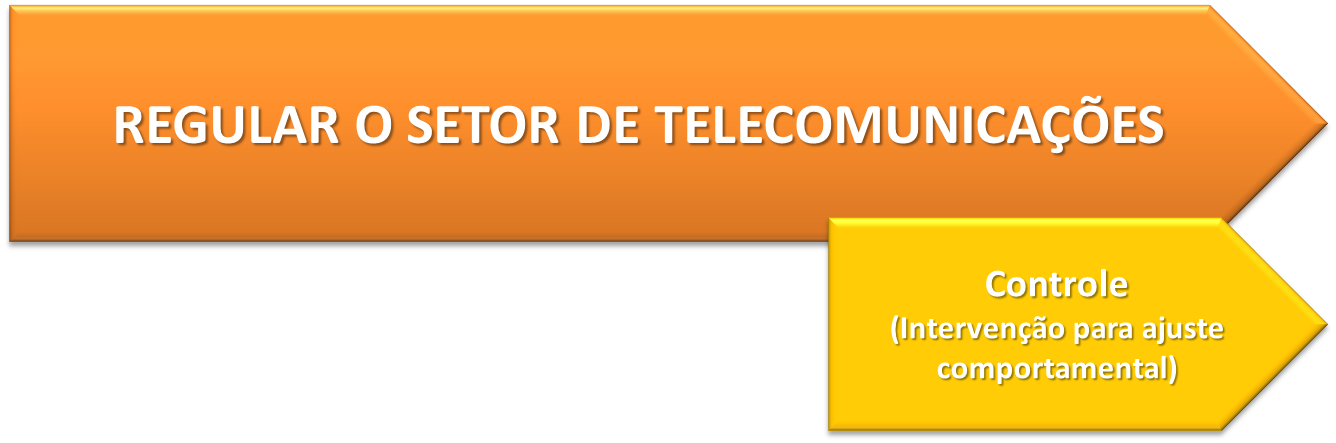 1) ANATEL. Relatório de Acompanhamento das Atividades de Fiscalização 2015
QUESTÕES
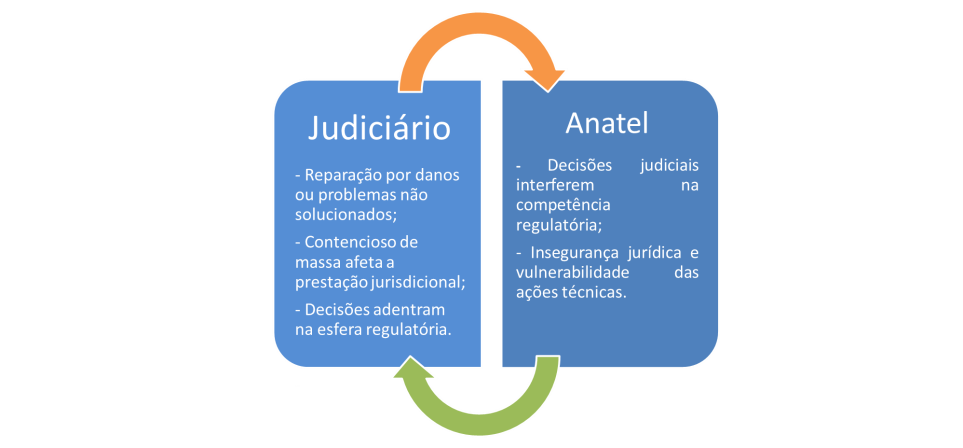 ENTENDIMENTO DO STF
“Assim, a suspensão da prestação do serviço essencial seria sanção que caberia à ANATEL aplicar, não ao Poder Judiciário, que poderia analisar apenas a legalidade na aplicação de referida sanção. Não cabe, a princípio, a interrupção inesperada dos serviços regulados (concedida sem a oitiva da ANATEL e muito menos da empresa requerente), em caráter punitivo, por parte do Poder Judiciário. Reafirmo que a atuação judicial sobre a atividade de regulação é excepcional, faltando razoabilidade à medida judicial que substituiu indevidamente a vontade da agência, invadindo a conveniência e a oportunidade da prática de ato administrativo por parte da entidade federal de telecomunicações.” (grifo nosso)
Ministro do STF Ricardo Lewandowisk, 
ao analisar a STA 838 – Suspensão de Tutela Antecipada
PROPOSTAS
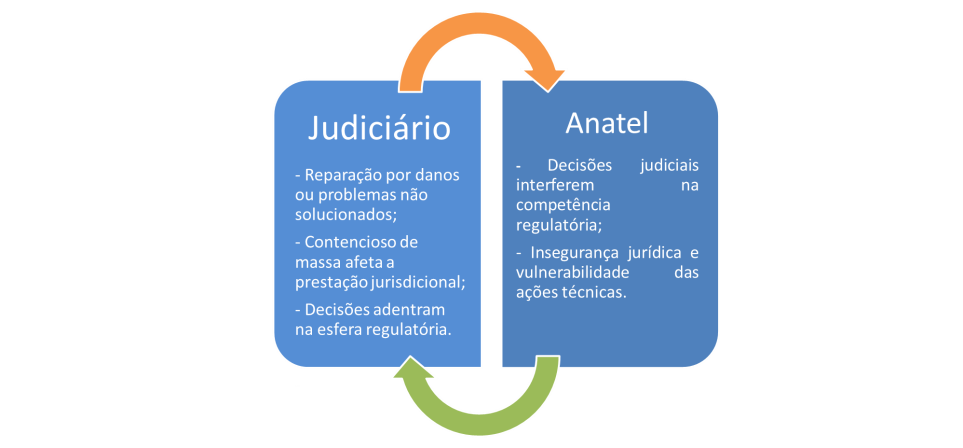 Obrigado!
IGOR VILAS BOAS DE FREITAS – CONSELHEIRO DA ANATEL